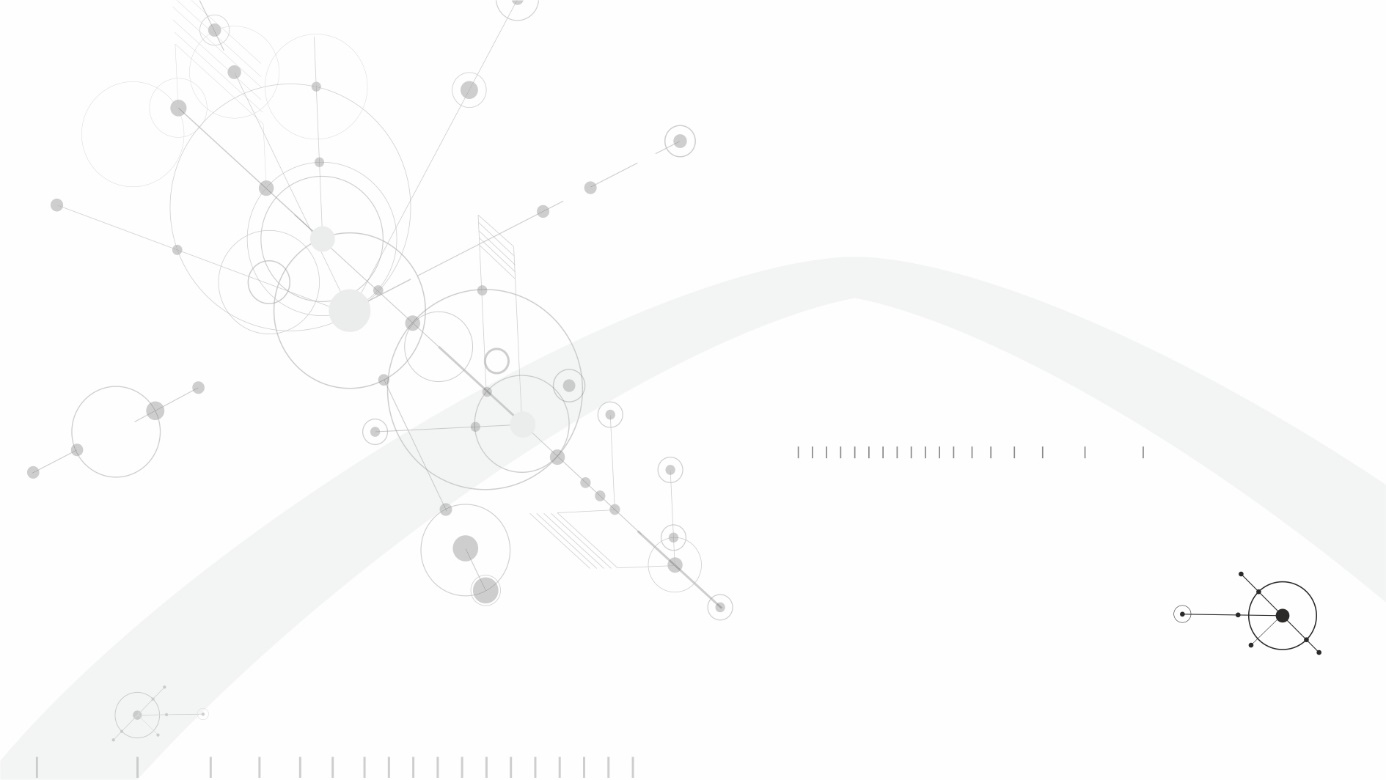 АО ОТБАСЫ БАНК

итоги 2022 года
ОЦЕНКА ВНУТРЕННИХ И ВНЕШНИХ УСЛОВИЙ – ИПОТЕЧНОЕ КРЕДИТОВАНИЕБАНК ЗАНИМАЕТ 1-е МЕСТО НА РЫНКЕ ДОЛГОСРОЧНЫХ ВКЛАДОВ
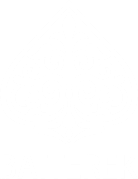 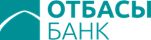 ДОЛЯ БАНКА В ДОЛГОСРОЧНЫХ ВКЛАДАХ 
(на конец периода, млрд. тенге)
ПОРТФЕЛЬ ИПОТЕКИ В РК 
(на конец периода, млрд. тенге)
ДОЛЯ ИПОТЕКИ ОТБАСЫ БАНК К ВВП КАЗАХСТАНА,%
ДОЛЯ ИПОТЕКИ К ВВП,%
Источник: https://дом.рф , Дайджест:жилищная сфера зарубежных стран от 18.02.2022г.; Расчеты Банка.
Данные по Казахстану и России отражены на конец 2022 года.
2
Источник: Стат.данные НБРК; Расчеты Банка
ОСНОВНЫЕ ФИНАНСОВЫЕ ПОКАЗАТЕЛИ
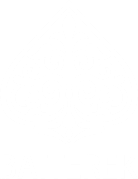 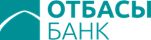 АКТИВЫ, ОБЯЗАТЕЛЬСТВА, СОБСТВЕННЫЙ КАПИТАЛ, млрд. тенге
САМЫЙ НИЗКИЙ УРОВЕНЬ NPL СРЕДИ БВУ (%)*
Банковский сектор – 3,36
КОЭФФИЦИЕНТЫ ВОЗВРАТНОСТИ, %
ЧИСТАЯ ПРИБЫЛЬ, млрд. тенге
3
ПОРТРЕТ КЛИЕНТА ОСНОВНОЙ ЦЕЛЬЮ ЗАЙМА ЯВЛЯЕТСЯ ПРИОБРЕТЕНИЕ ЖИЛЬЯ
0,4 %
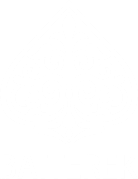 приобретение земельного участка
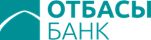 0,9 %
строительство
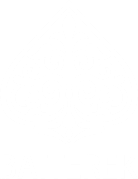 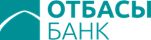 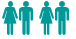 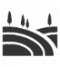 4,3 %
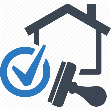 ремонт жилья
447 268
2 508 863
из них улучшили жилищные условия
92,6%
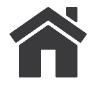 приобретение жилья
кол-во выданных 
без учета переходов
вкладчиков1
Займы
средний возраст вкладчика – 35 лет
средний возраст заемщика – 41 год
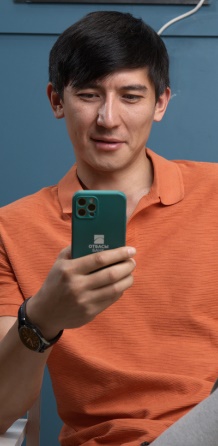 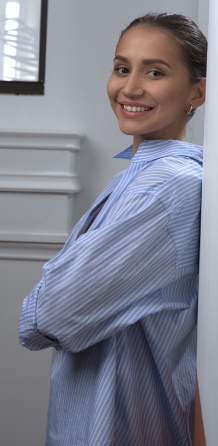 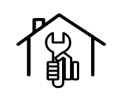 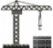 СРЕДНИЙ ЕЖЕМЕСЯЧНЫЙ 
ДОХОД КЛИЕНТА (тенге):
за 2022 год
79 872 займов, из которых
за 2023 год
10 209 займов, из которых
СРЕДНИЙ ЕЖЕМЕСЯЧНЫЙ ПЛАТЕЖ 
ПО ЗАЙМУ:
29,3%
33,5 %
на первичном рынке
на первичном рынке
Жилищный заем – 266 тыс.
66,9%
63,4 %
на вторичном рынке
на вторичном рынке
Жилищный заем  –  88 тыс.
Количество вкладчиков-мужчин – 
1 039 252. 
Доля 41,4%
Количество вкладчиков-женщин – 
1 469 611. 
Доля 58,6%
За 2022-2023 годы средний срок займа – 15,2 лет: 
жилищный заем – 6,1 лет
промежуточный заем – 19,1 лет 
предварительный заем –7,2 лет
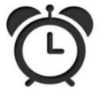 Промежуточный заем  –  208 тыс.
Промежуточный заем – 515 тыс.
Предварительный заем2  – 73 тыс.
Предварительный заем – 211 тыс.
За 2022-2023 годы средняя сумма выданных займов – 17 371 тыс. тенге: 
  Рыночные займы – 18 716 тыс. тенге
жилищный заем – 7 062 тыс. тенге 
промежуточный заем – 20 380 тыс. тенге
предварительный заем – 13 625 тыс. тенге
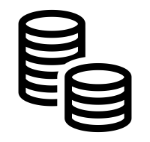 1 Действующих договоров – 2 608 394
2  Без учета взносов на депозит
4
КОЛИЧЕСТВО ЗАЙМОВ, ВЫДАННЫХ БАНКОМ
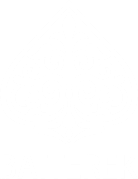 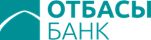 * ставка кредитования (%/) / первоначальный взнос (%) / максимальный срок займа
5
ОБЕСПЕЧЕНИЕ ЖИЛЬЕМ НАСЕЛЕНИЯ. 2003 – 2023гг.
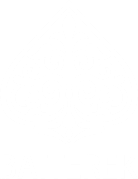 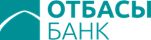 ЗА ВСЮ ИСТОРИЮ ОТБАСЫ БАНКА 447 268 ЧЕЛОВЕК ПРИОБРЕЛИ ЖИЛЬЕ, В КОТОРОМ ПРОЖИВАЕТ 2 МЛН.ЧЕЛОВЕК
ДАННЫЕ НА 01.04.2023ГОД
КОММЕРЧЕСКИЕ ЗАЙМЫ
ПРОМЕЖУТОЧНЫЕ/ПРЕДВАРИТЕЛЬНЫЕ ЗАЙМЫ
51,6%
3 785,1 МЛРД ТЕНГЕ
(305,2 тыс. заемщиков)
Источник – РЫНОК (ДЕПОЗИТЫ НАСЕЛЕНИЯ)
16,7%
ЖИЛИЩНЫЕ ЗАЙМЫ
СОЦИАЛЬНЫЕ ЗАЙМЫ
Источник – БЮДЖЕТНЫЕ СРЕДСТВА (696,3 МЛРД ТЕНГЕ). 
РАЗНИЦА ЗА СЧЕТ ВОЗВРАТНЫХ СРЕДСТВ 198 МЛРД.ТГ.
894,8 МЛРД ТЕНГЕ
(120,4 тыс. заемщиков)
3,5%
БАКЫТТЫ ОТБАСЫ
ШАНЫРАК и др. (госпрограммы 2005-2020гг.)
23,4%
Источник – ПРИБЫЛЬ БАНКА (174,9 МЛРД.ТГ) 
+ ЗАЕМНЫЕ СРЕДСТВА (58,9 МЛРД.ТГ). 
РАЗНИЦА ЗА СЧЕТ ДЕПОЗИТНОГО ПОРТФЕЛЯ.
АСКЕРИ БАСПАНА (ВОЕННОСЛУЖАЩИЕ, СГО, МВД, ПРАВООХРАНИТЕЛЬНЫЕ ОРГАНЫ)
313,4 МЛРД ТЕНГЕ
(15,1 тыс. заемщиков)
3,4%
Источник – ПРИБЫЛЬ БАНКА (15,0 МЛРД.ТГ) + РЕГИОНАЛЬНЫЙ БЮДЖЕТ (50,8 МЛРД.ТГ)
РЕГИОНАЛЬНЫЕ ПРОГРАММЫ (МОЛОДЕЖНЫЕ ПРОГРАММЫ МИО)
59,6 МЛРД ТЕНГЕ
(3,9 тыс. заемщиков)
0,9%
Источник – АЗИАТСКИЙ БАНК РАЗВИТИЯ (ЗАЙМ) (22,4 МЛРД.ТГ)
25,5 МЛРД ТЕНГЕ
(2,4 тыс. заемщиков)
0,5%
УМАЙ (ЖЕНСКАЯ ИПОТЕКА)
2,2 МЛРД ТЕНГЕ
(168 заемщиков.
486 аренда с выкупом)
Источник – ПРИБЫЛЬ БАНКА (1 МЛРД.ТГ) +  БЮДЖЕТ КОРПОРАЦИЙ (1,7 МЛРД.ТГ)
КОРПОРАТИВНЫЙ ПРОДУКТ
0,04%
6